WHAT WE DID
Research and design activities
Overarching questions
LINK TO ALPHA PLAN
Following the inception workshop we prioritised and formulated our overarching questions for alpha to select the right methods and participants. We captured our thinking in a high-level plan: What are the challenges with diagnosis and how might the service improve it?How could the service improve reporting, booking, tracking and visibility of repairs for residents?What repairs should not be handled online? And what repair journey should we experiment with first?What are the components of a viable service pattern across participating authorities? And how can it be shared?What technology constraints are there across participating authorities?
We worked in three two week sprints.We designed the activities in each sprint to deliver maximum input for the pattern
SPRINT 1
SPRINT 2
SPRINT 3
Call centre
observations
Mapping workshop
Usability testing
Design workshop
Design
crit
Usability
testing
Prototype
Version 1
Prototype
Version 2
Research with internal users
Research with residents
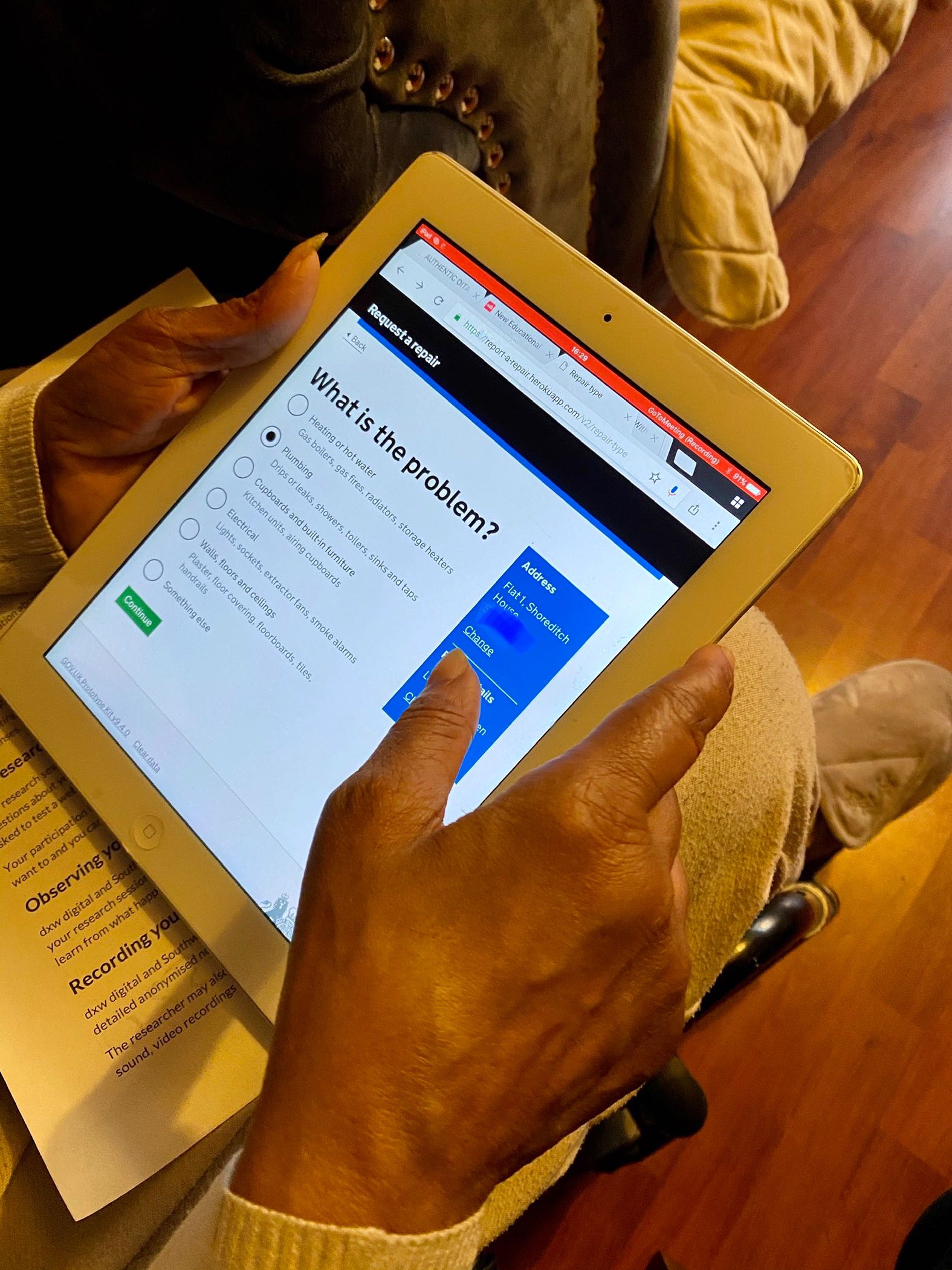 Testing with council residents
8 in-depth testing sessions with council tenants online and face to face.
We tested prototypes with 8 residents across two rounds of testing. All had some  experience with leaks, drips, mould, damp, condensation.
We had a good mix across:
Age (up to 72 years of age)
Digital inclusion
Location
Type of property (flat vs house)
Living with others (kids, partner, alone)
Accessibility needs (wheelchair, English not first language
Only one participant identified as male but gender is unlikely to have significant impact on users’ needs or how they approached the service.
PARTICIPANTS’ DIGITAL INCLUSION
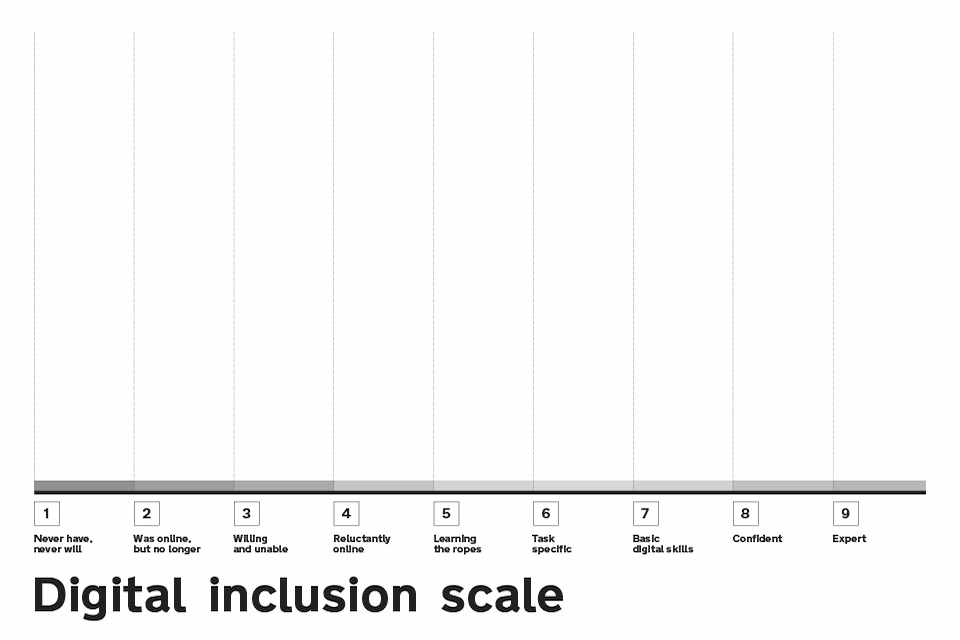 All participants had some digital skills and a method to access the internet.
Some didn’t have a smartphone or internet access at home but were willing to report online anyway.
8
7
5
4
6
2
3
1
*Scores are approx based on GOV.UK digital inclusion scale
Examples of  real scenarios
2 ROUNDS OF TESTING
1 hour sessions
Short contextual interview
Test prototype with a real scenario
Participants talked through their experience and were asked to show how they’d approach it from the ‘start page’
Test prototype with (at least one) hypothetical scenario based on an imagine. 
Participants described what it is and where it may be in their home.
Wrap-up and summary of overall experience
Shower leaks all over my floor and then it comes into my kitchen cupboards [bathroom is above the kitchen]
I can't use my washing machine because if I use it the water from the machine fills up in the sink
Hypothetical scenarios
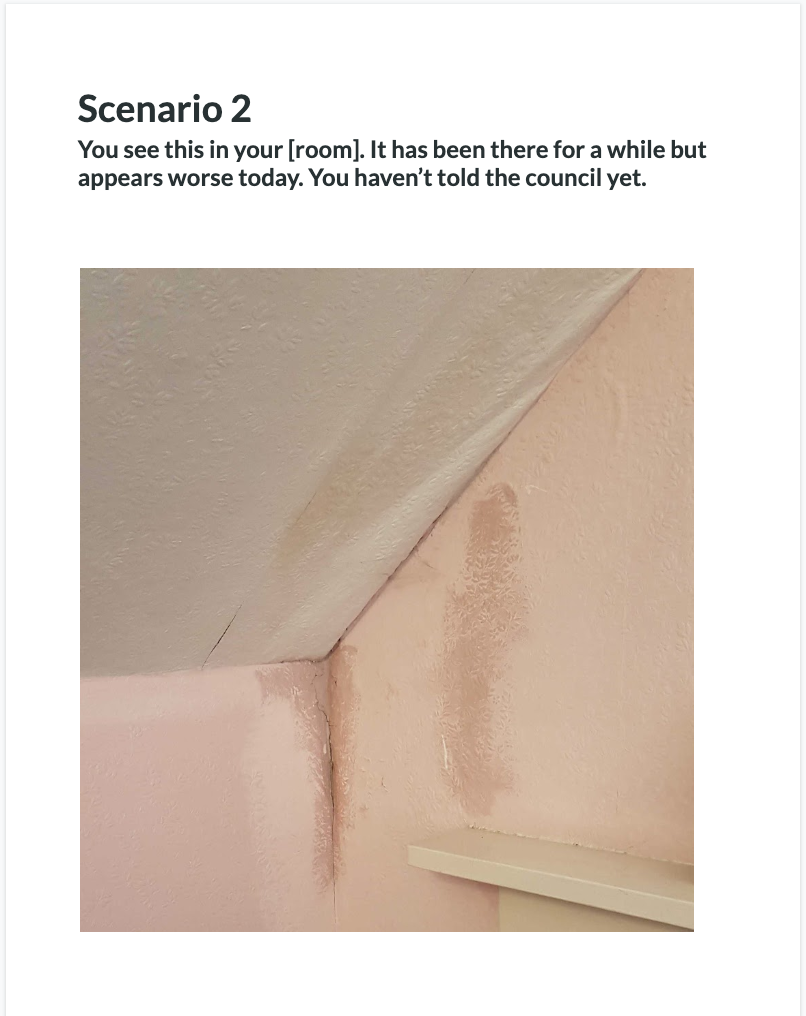 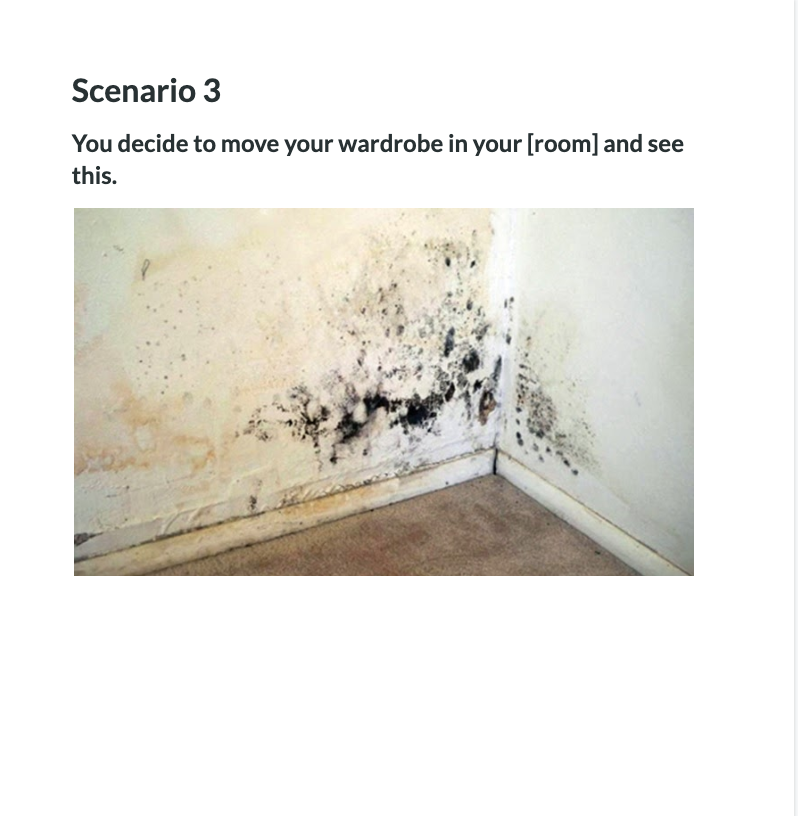 TWO ROUNDS OF TESTING
Round one
Elimination style journey including a list of emergencies
Multiple/more detailed steps to determine what the problem is
Round two
Separated ‘check before you start’ eligibility (not tested)
Simplified/shortened category and keyword-based problem selection. And revised problem description page
Ability to book an appointment
Confirmation template (tested)
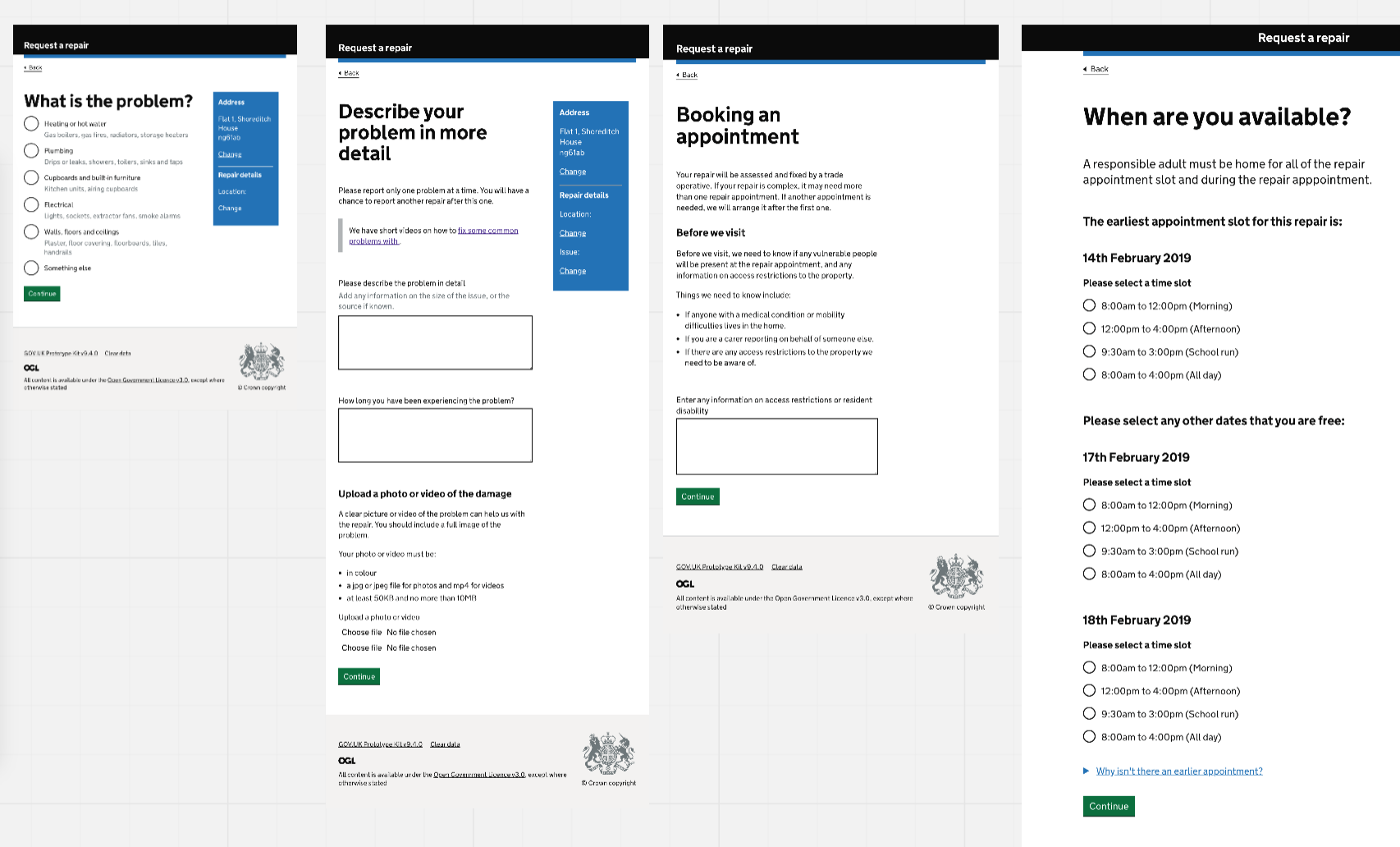 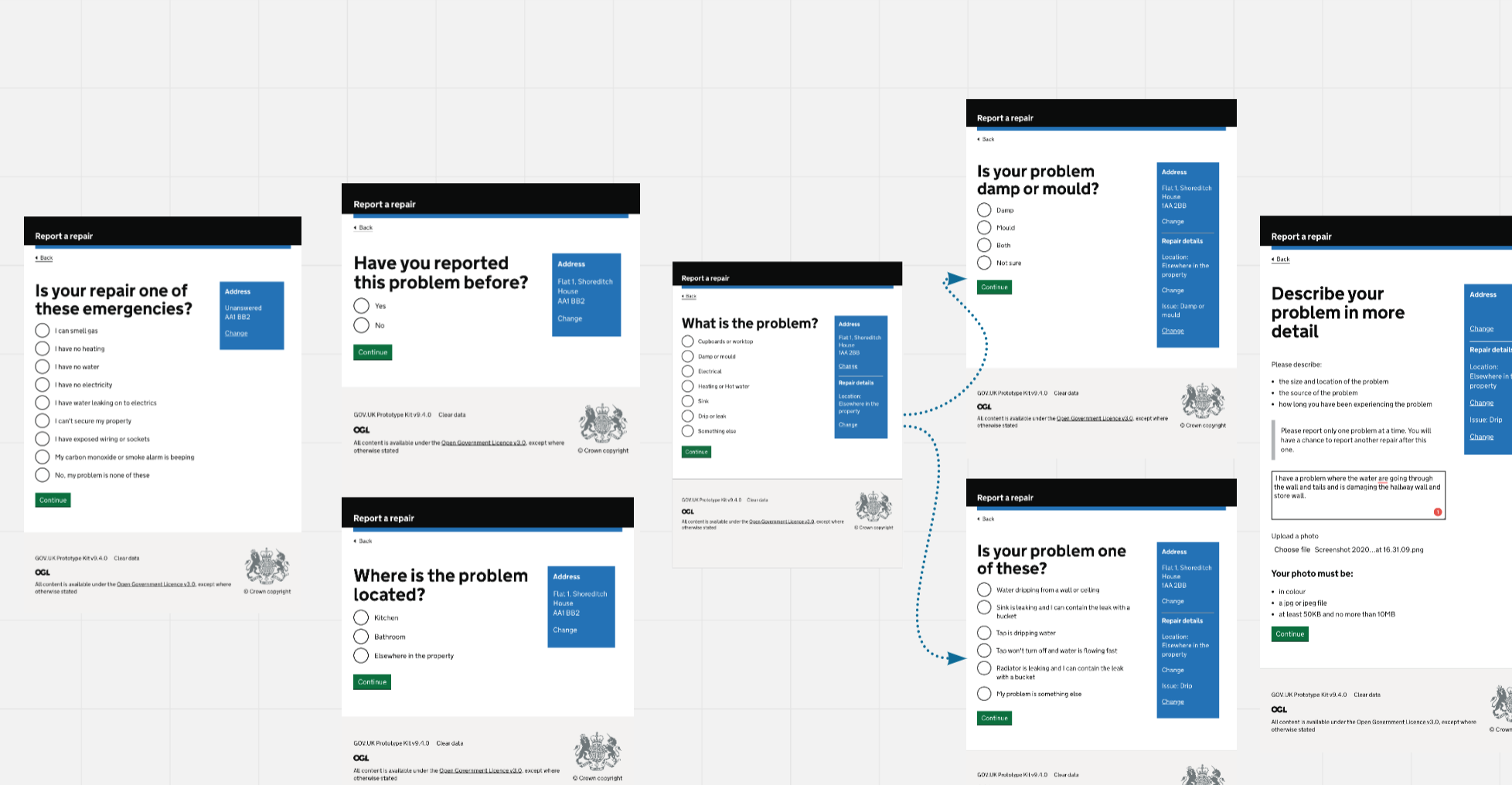 What we learned
ALPHA  LIMITATIONS
Research and design limitations
The development of this alpha service pattern was limited by the following factors :
The second round of research didn’t test a version of ‘check before you start’ to get a better understanding on how to handle eligibility in a way that’s useful for councils and intuitive for residents 
We did not focus our research on leaseholders 
We did not explore communal repairs 
We focused the project on leak-type repairs rather than exploring other types of repairs
Our research participants did not include many younger and less experienced residents, or any males 
We didn’t speak to anyone who would report a repair on someone else’s behalf 
We did not get to speak to very many planners/schedulers or operatives 
We did not explore authentication or “my account” journeys of reporting repairs
Commonalities
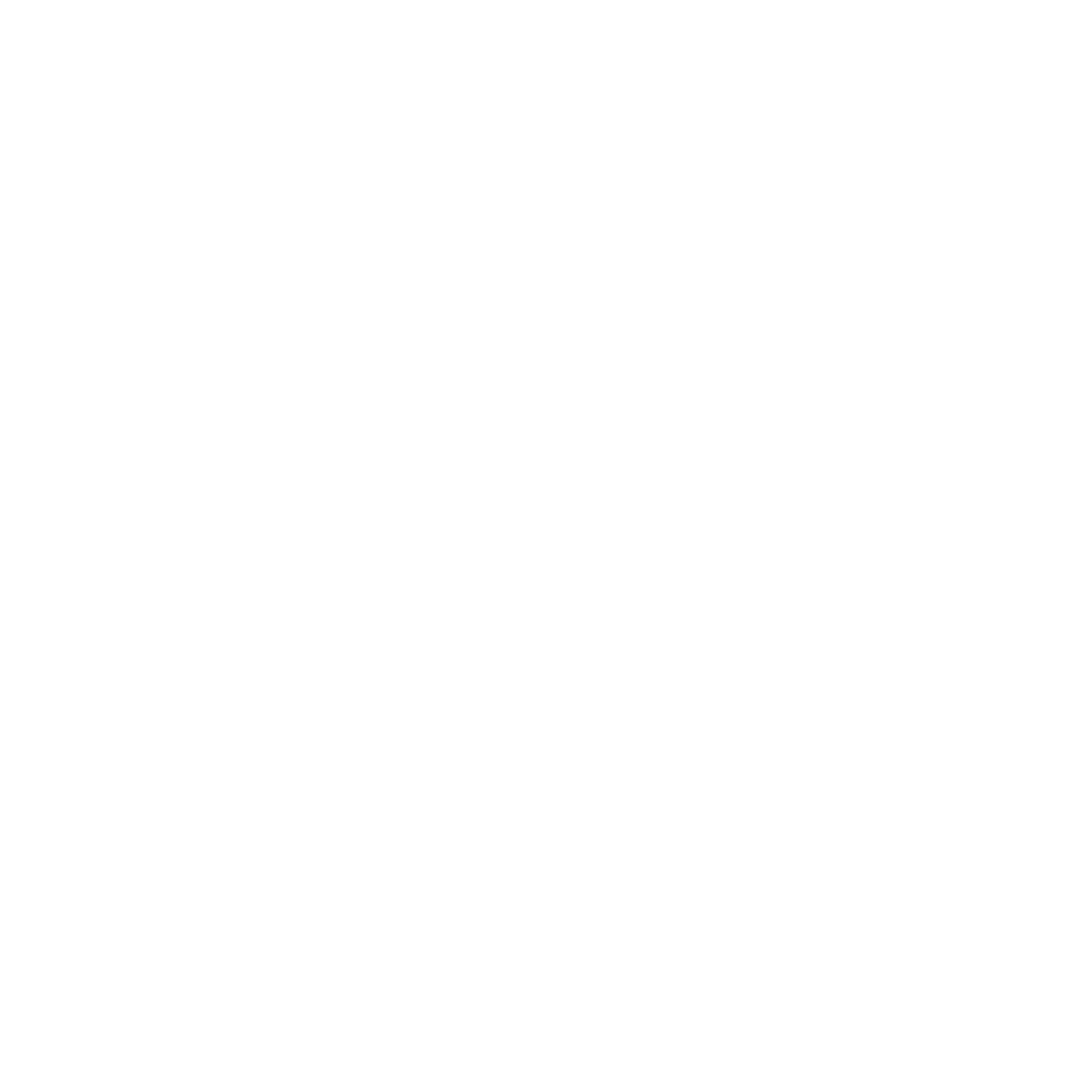 Housing repair services in local authorities are driven by a consistent set of needs and requirements and at a high level the journey for the resident is consistent across the four authorities.

The drivers for change (cost, time, user satisfaction) are also consistent with a fairly standard set of pain points driving failure demand.

Reporting and booking a housing repair is well suited for a common service pattern for authorities to anchor their services around.
User and organisational needs

Statutory requirements

Drivers for change

Pain points

High level user journey

High level system flow
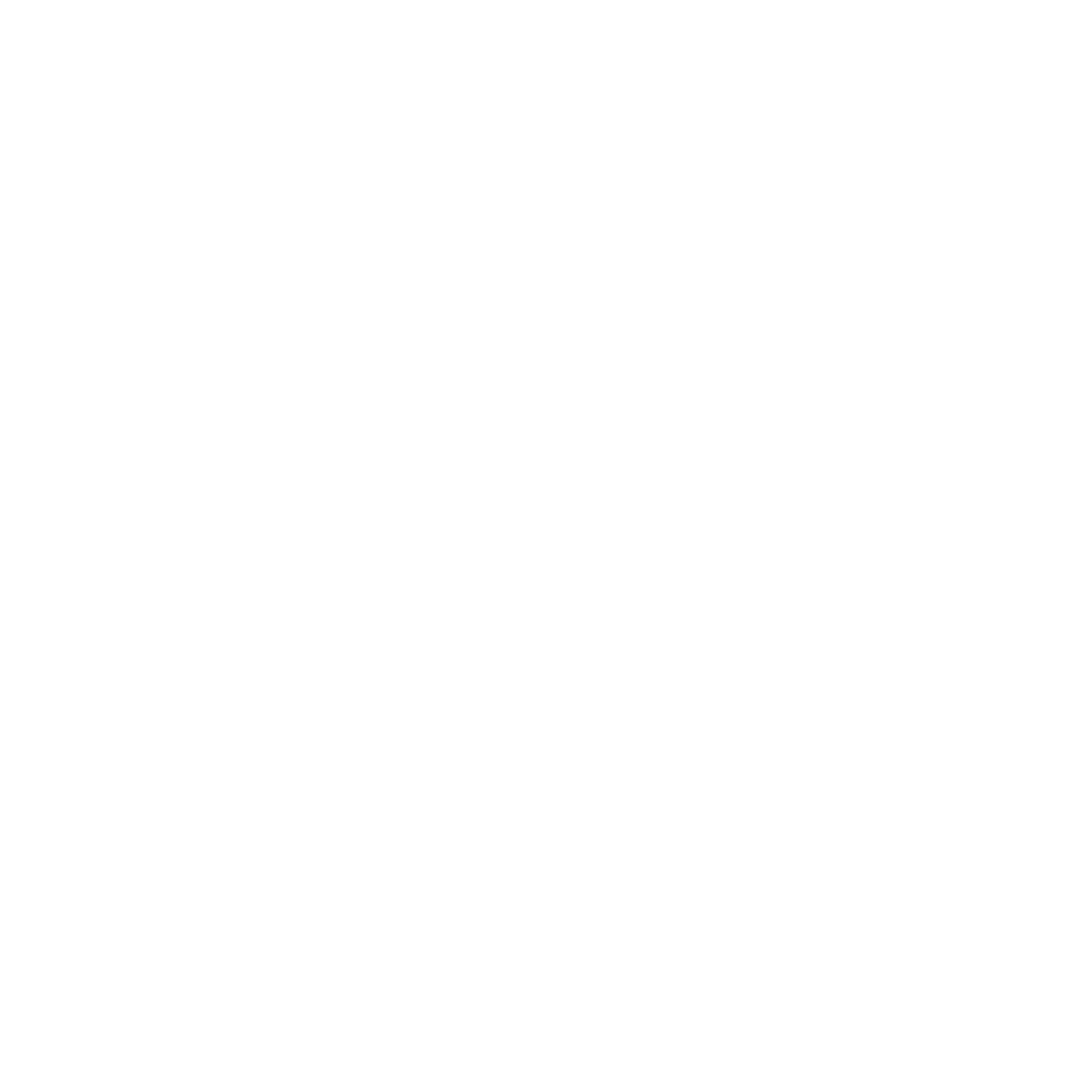 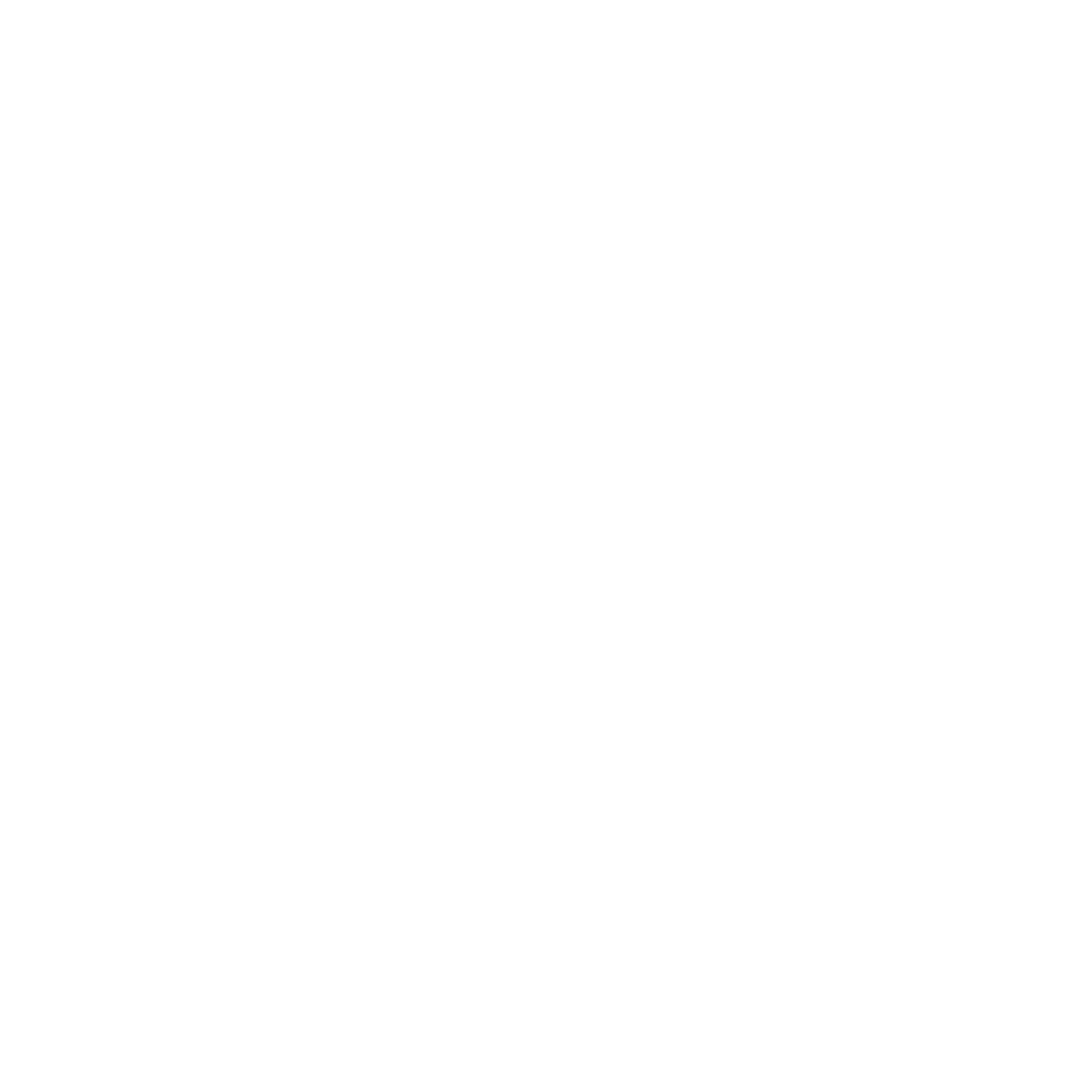 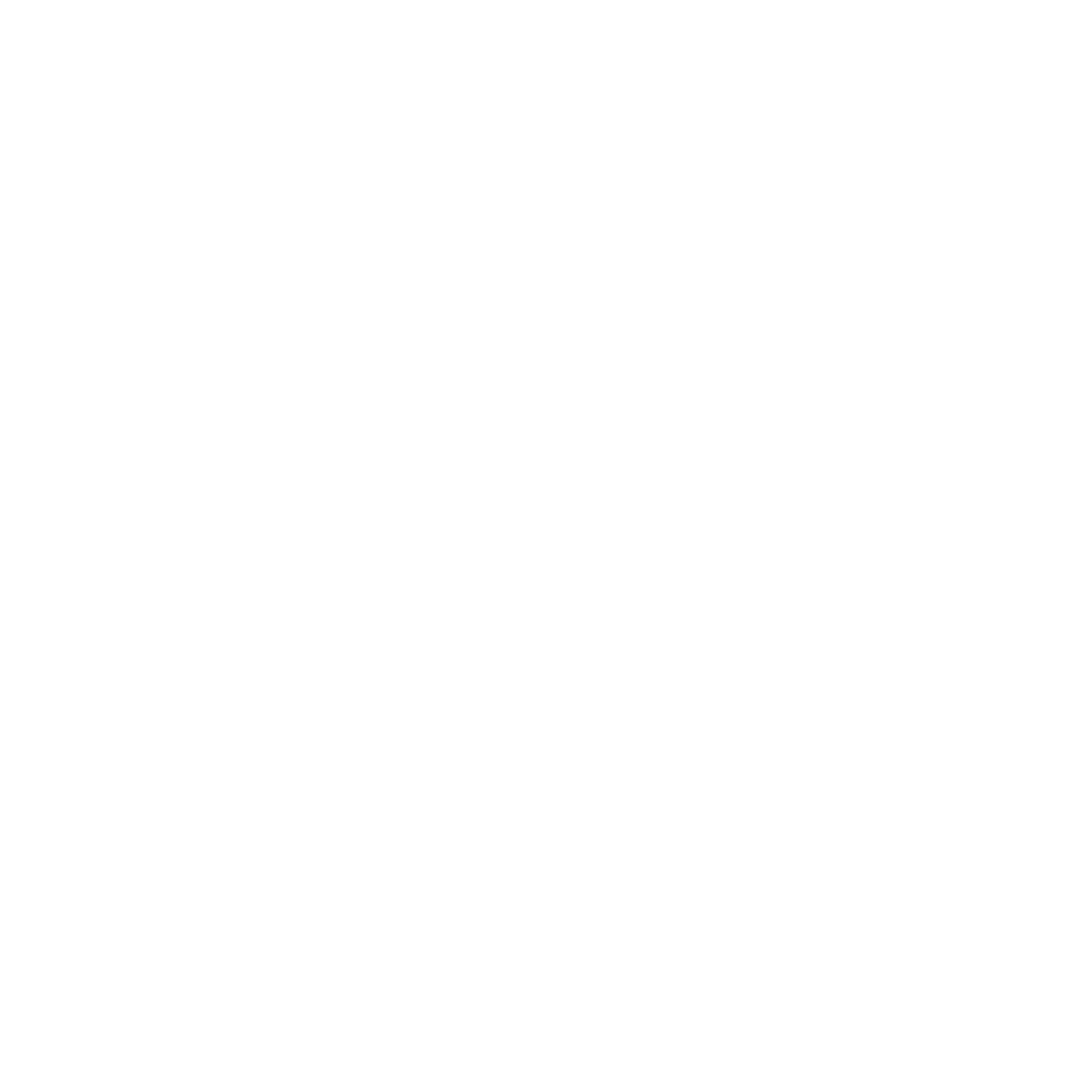 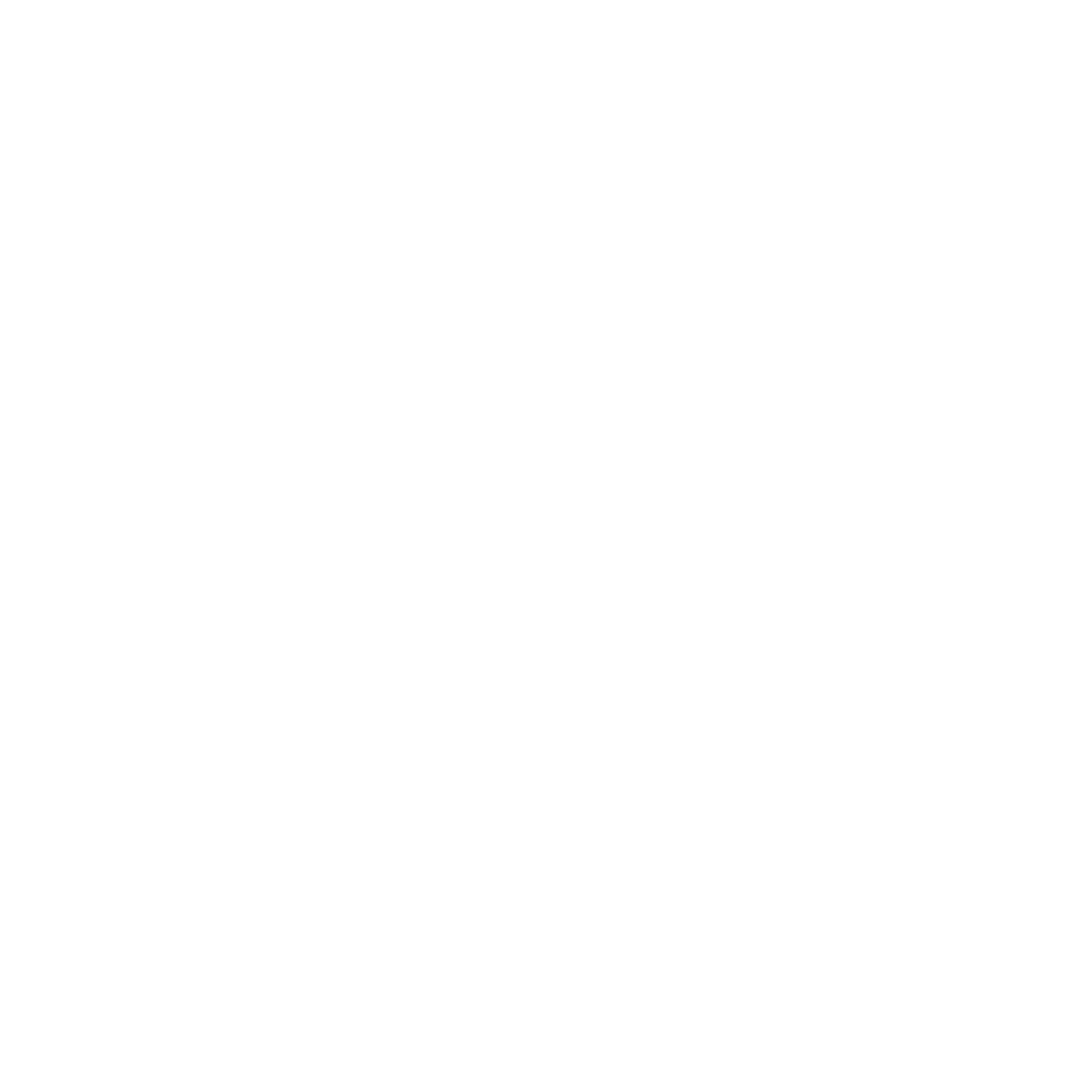 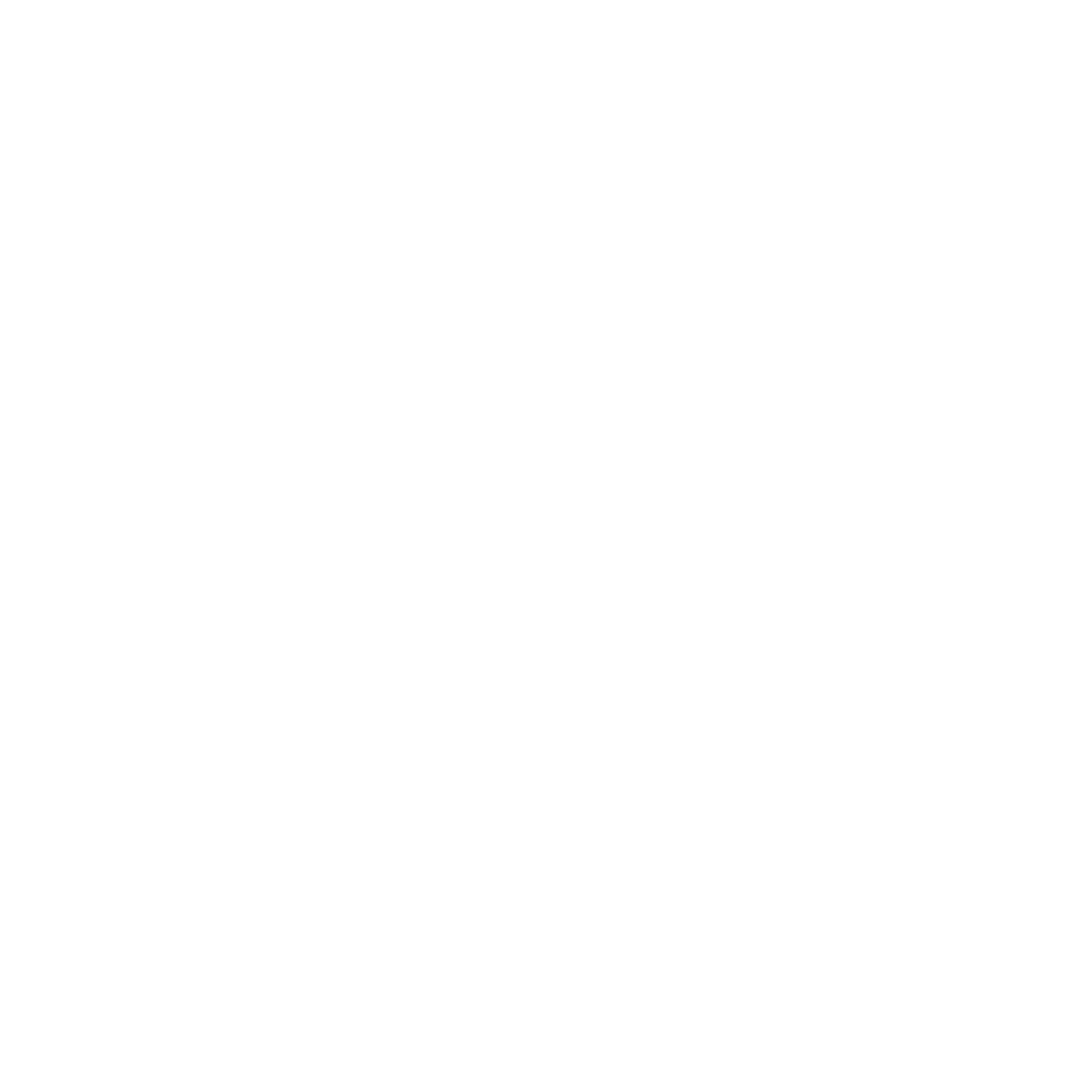 Differences
There are differences in how different local authorities manage and operate the housing repairs service, and some differences in the local contexts.

These differences may constrain the adoption of a complete service pattern (for example technical integration) by an authority, but a modular pattern will allow authorities to adopt parts of a pattern.

The common service pattern should therefore be a ‘suite of patterns’ that can hang and fit together to form the whole journey, but that don’t require an authority to use all of the parts if they are not able to.
Existing technology products

Resident responsibilities (eg TMOs)

Number and type of operatives

Local context (eg number of leaseholders)

Existing processes and contact points
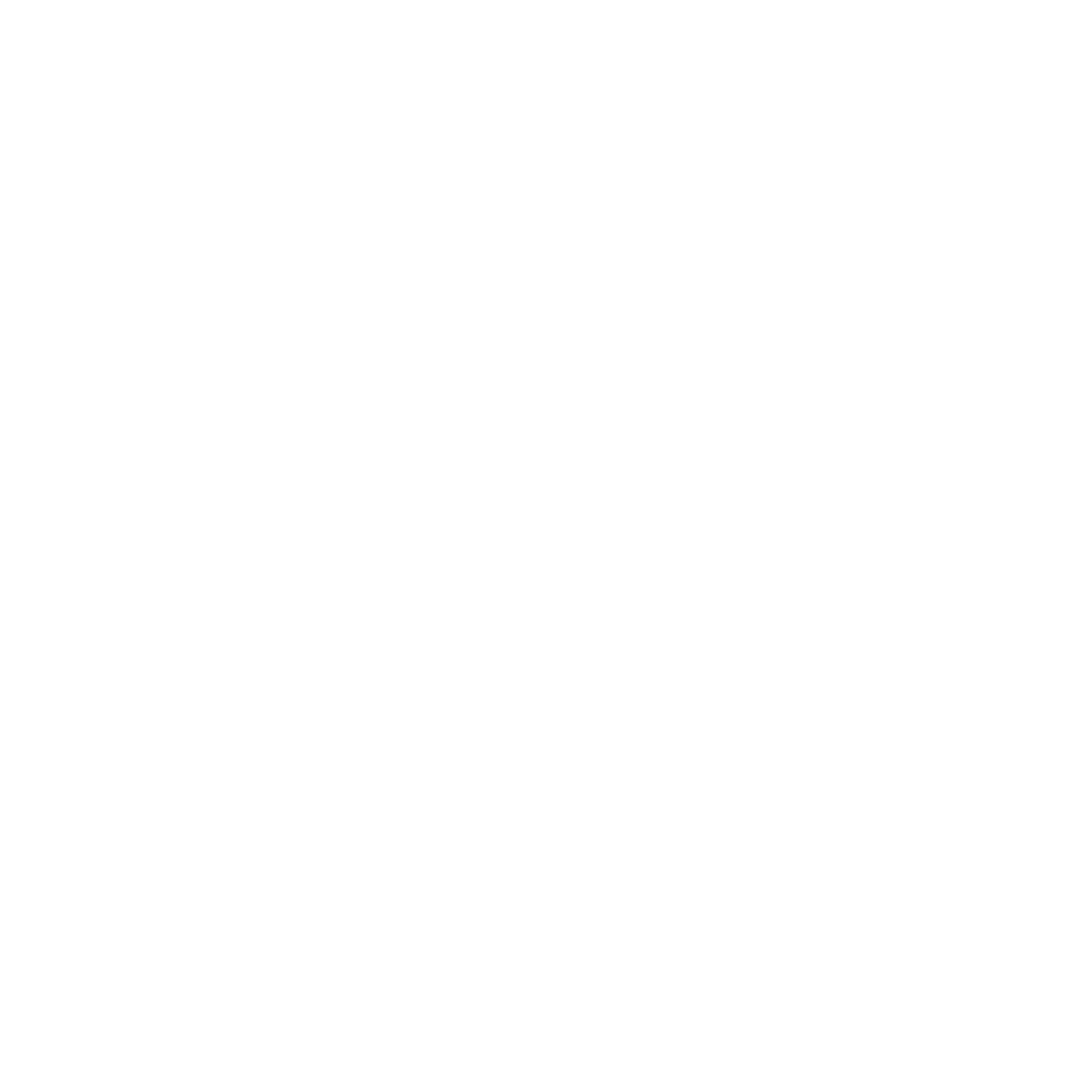 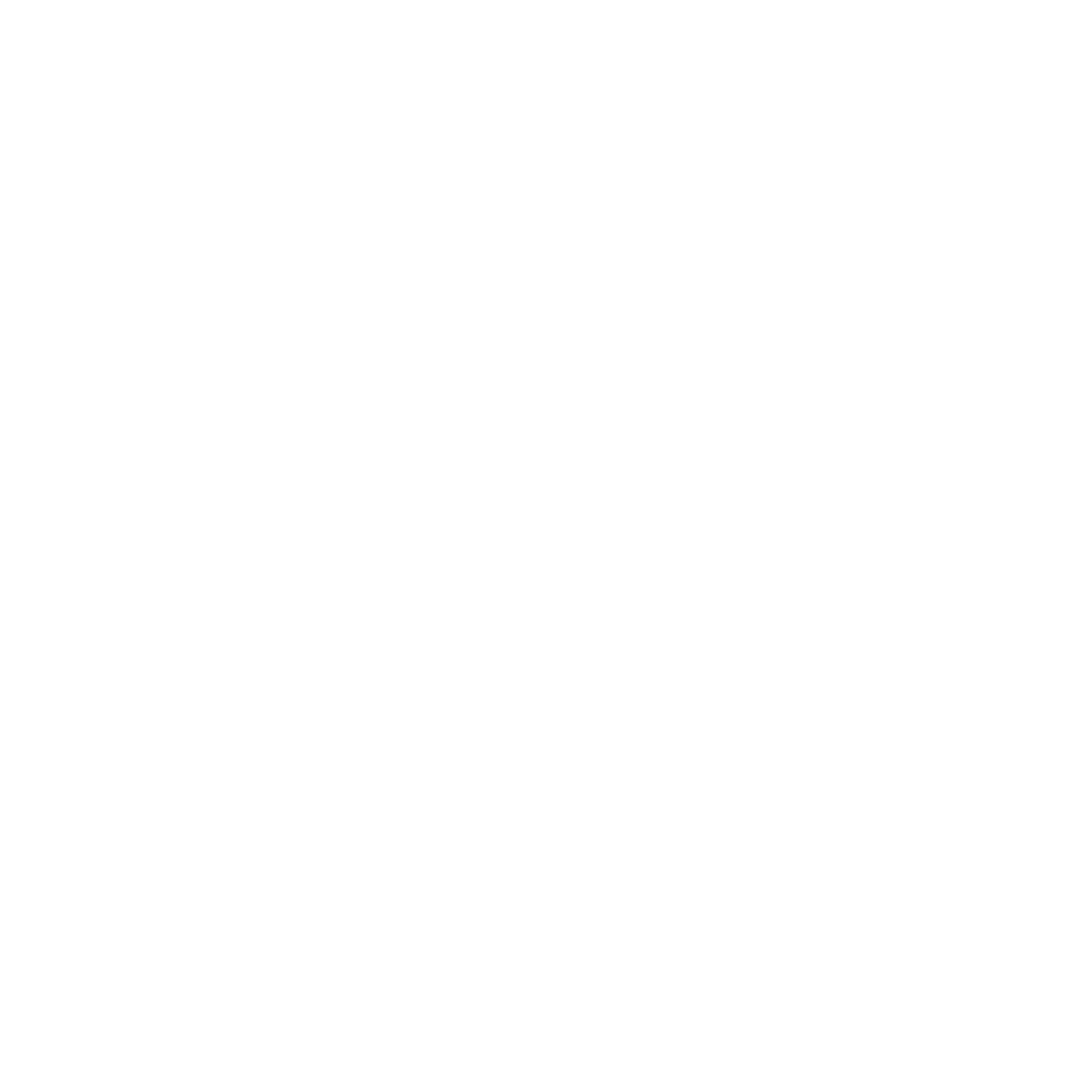 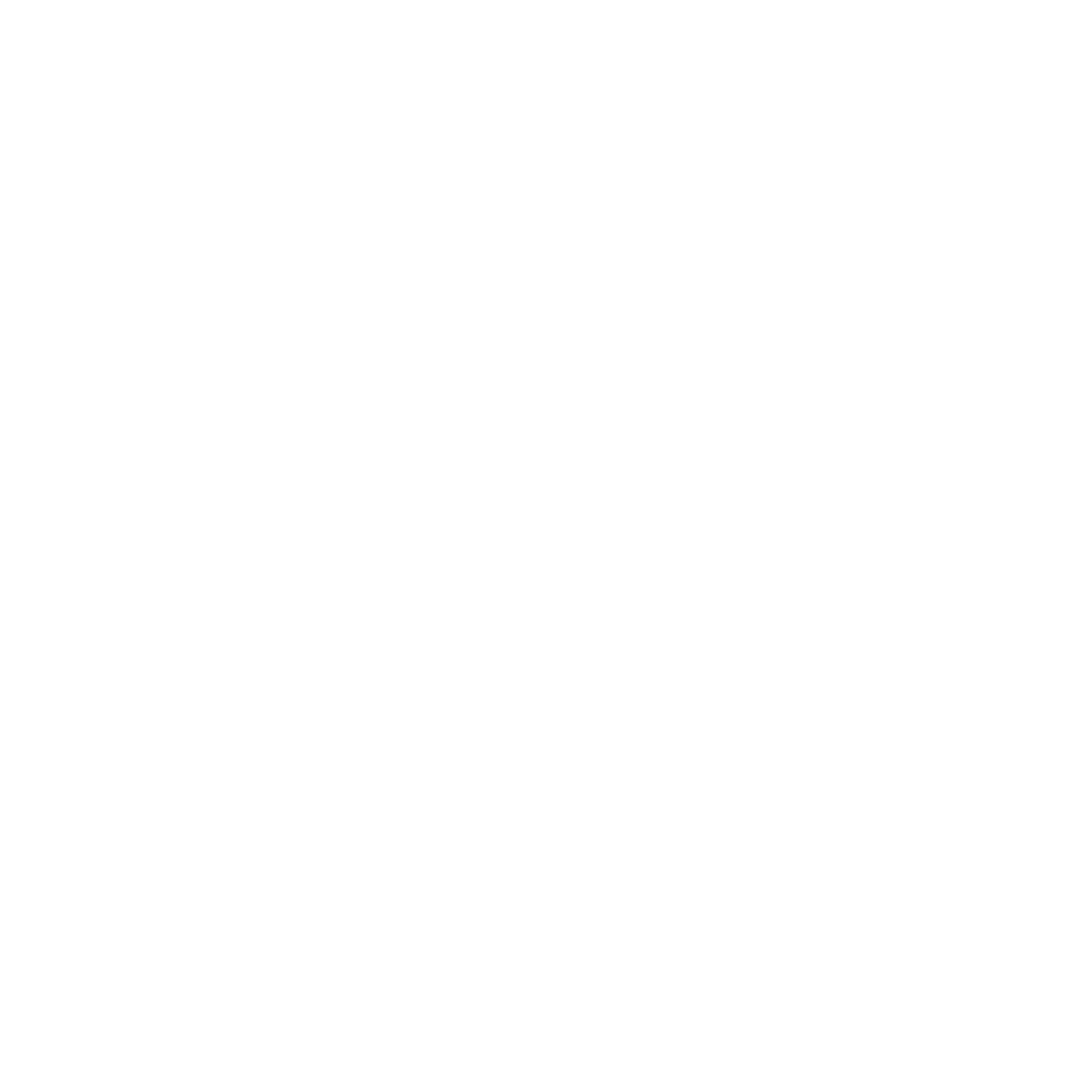 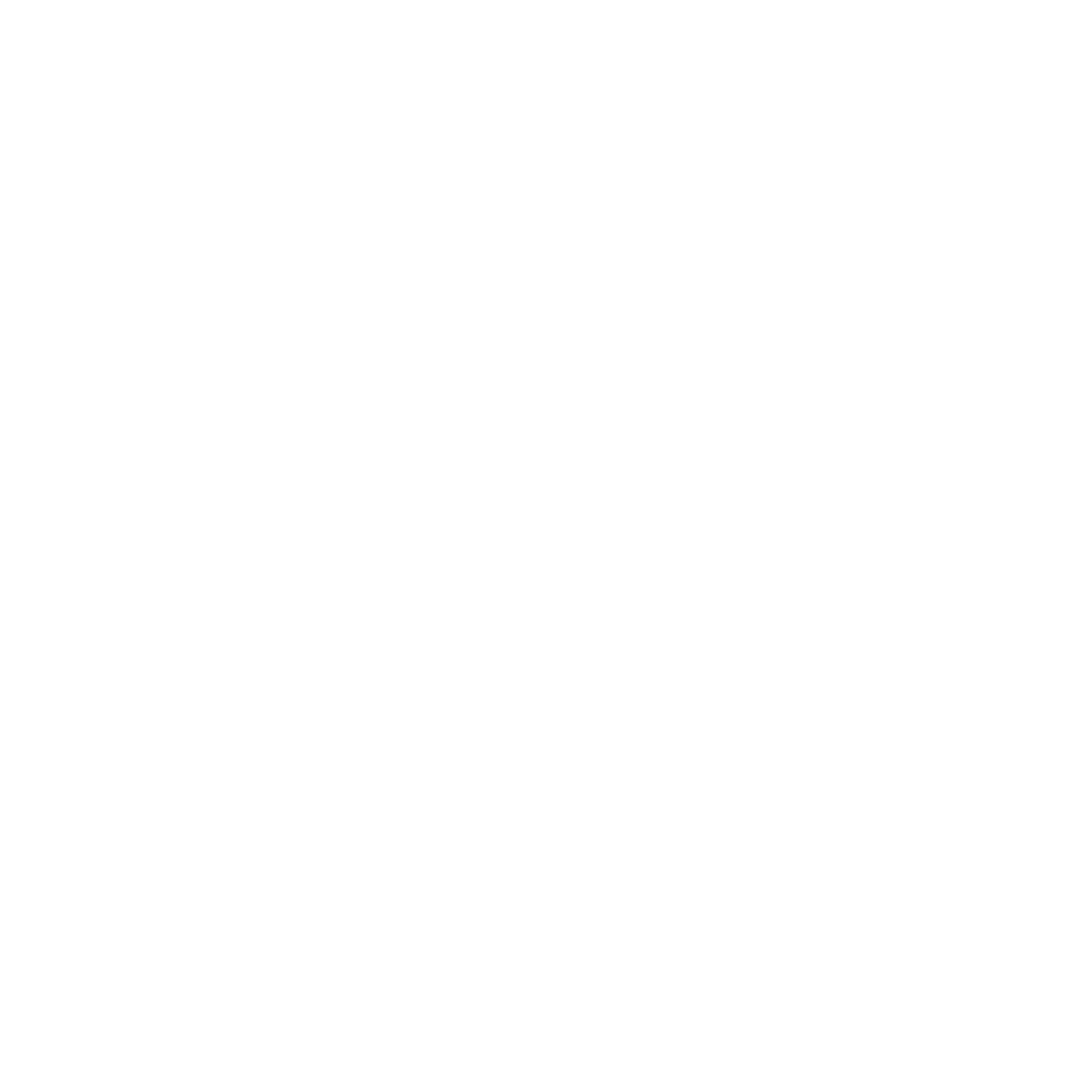 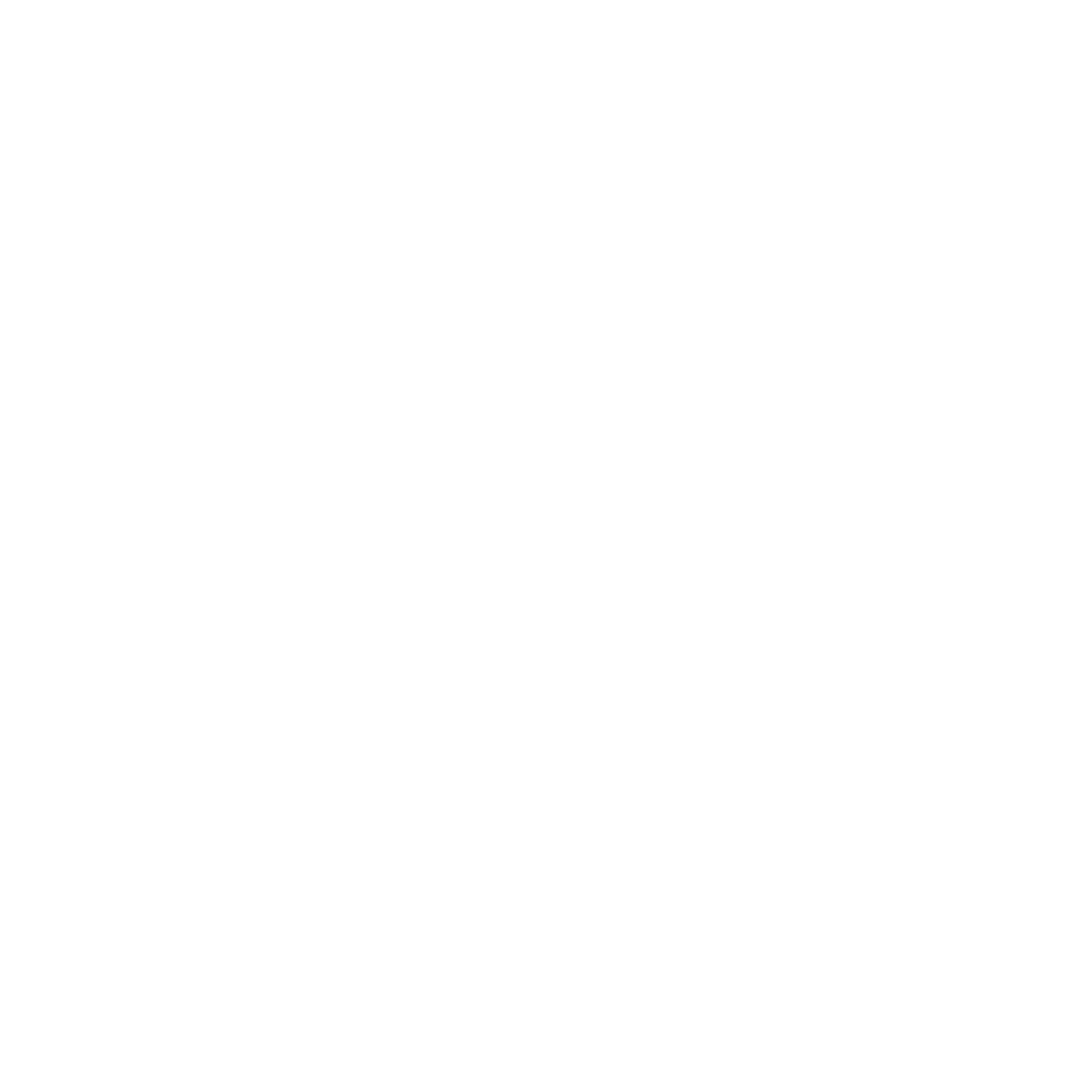 LONG TERM CHALLENGE
Rebuilding trust in the service will remain the biggest challenge for councils. Collectively adopting and iterating user-centred service patterns, designing for whole problems together with the GOV.UK design system will enable councils to achieve this.
NO TRUST IN THE SERVICE - WHY
You go online, fill out the form to report the problem, then nothing.
Residents don’t trust online reporting and the repairs service as a whole because their experience so far is disjointed. Even if residents can access and use an online service it doesn’t necessarily mean they will.
I'm hoping they'd ring me up as soon as possible but there's no guarantee on that. And you'd have to do it all again if they didn't
NO TRUST IN THE SERVICE - WHY
Sometimes we hear from people I’ve sent an email and you’ve ignored it. And we haven’t, we forwarded it on. 
~call centre agent
Online enquiries are unintentionally de-prioritised and can get lost.
Agents receive requests from residents, their representatives and other teams like mobile care takers. They handle emails, online enquiries and paper forms in-between calls. There’s no effective way to track all these enquiries, especially once a job is raised or forwarded to another team or organisation.
NO TRUST IN THE SERVICE - WHY
If we’ve been out and it’s been completed before, it’s a brand new repair. If they were out-carded, we book it as a brand new repair. If bad job was done the first time around, it’s a brand new repair.
~ call centre agent
‘New’ and ‘completed’ repairs mean different things to councils and residents.
Tenants’ needs are fulfilled only when all jobs are complete to an acceptable standard. They also expect council to identify and prioritise recurring and more complex problems, and ensure overall continuity.Councils work mainly from job-to-job and don’t have the visibility they need to track and check the quality of end-to-end repairs. Together this makes it difficult for councils to provide good service and keep costs low.
NO TRUST IN THE SERVICE - WHY
We can’t diagnose over the phone, just raise the jobs.  Generally, about repairs, I don’t have that much knowledge.
~ call centre agents (composite quote)

We couldn't make [the agent] understand it was inside. They've got young people training [who] don't understand the problems.
~ long-term council tenant
Residents often feel misunderstood and blame agents’ lack of experience. Councils should adopt common standards for handling repair enquiries beyond online patterns.
Agents often don’t have the technical knowledge, tools or time to diagnose repairs properly, so they do what they can and move on.  It is also accepted that handling repairs effectively needs “personal or expert knowledge”. In reality, this is a symptom of institutionalised information and siloed processes. Agents should have access to standardised guidance like call scripts with user-friendly diagnosis questions, easily-accessible information about properties and repositories of common problems and causes.
RECOMMENDATION - APPLY SERVICE DESIGN
An online reporting tool needs to work seamlessly with the rest of the service instead of being an add-on. To drive digital uptake councils will also need to:improve and standardise ways of workingcommunicate the improvements and benefits to residents linking back to their needs and using their languageprovide assisted digital via libraries or walk-in centres so that residents with access and skill barriers can also use online-first services